ORGANIZATIONAL AND PSYCHOSOCIAL ENVIRONMENT THE WORK ENVIRONMENT SURVEY 2019
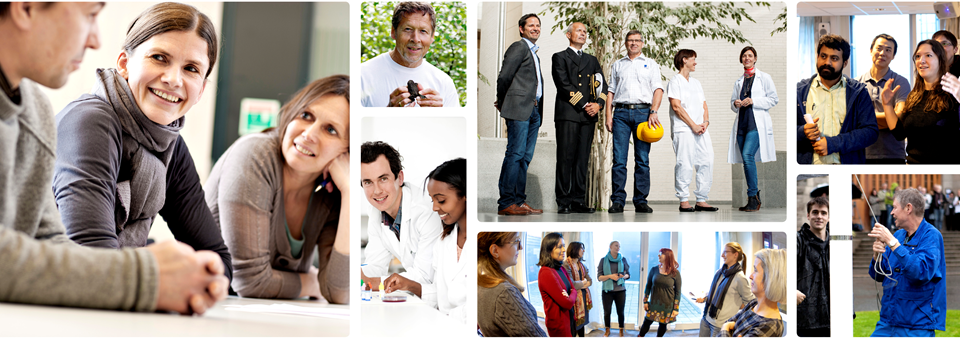 [Speaker Notes: Three pieces of advice to you, the leader, before the information meeting at the unit:
1. Be personal. Show them that it is important to you that employees respond, and that you care about the work environment and want to know how they feel at work. The survey provides you as leader with a good overview of the work environment at your unit, so that you can contribute to creating a solid framework for the employees and for the unit’s activity.
2. Be specific. We are doing this because it provides us with a common foundation for improving the work environment, workflow and organizing of the unit’s activity. 
3. Be local. This is about how we want our everyday conditions to be – values, culture and the progress of our unit. 

These are four important reasons to carry out the work environment survey at NTNU
All employees at NTNU should have a sound work environment.
A well-functioning work environment is a prerequisite for achieving NTNU’s goals.
Knowledge of how employees regard their conditions at work. It is important that as many as possible respond to the survey to get the best possible overview of employees’ working conditions – before deciding on future meaures and work environment efforts.
Tool for work environment and organizational improvement.

The work environment survey focusses on psychosocial work environment. It also reflects on how work at the unit is organized. (Physical work environment is addressed in other ways, e.g. safety measures, risk analysis). 

The work environment survey will provide a good basis for preventive and health-promoting work, but will also provide indications of unhealthy working conditions (e.g. personal conflict). 

Following the survey of bullying and harassment: 
Cases of bullying, harassment or personal conflict are dealt with through other channels than the follow-up work with the work environment survey.
Cf. Innsida: Further reading on unacceptable conduct, bullying and conflict here: https://innsida.ntnu.no/wiki/-/wiki/Norsk/Uakseptabel+adferd+-+mobbing+og+konflikter
On this page, leaders will find presentations for leaders regarding the survey, including information for staff on how to report incidents: https://innsida.ntnu.no/wiki/-/wiki/Norsk/Rapporter+om+mobbing+og+trakassering

Some background information for the leader:
In an educational organization, human capital is the most essential resource. Just as we make plans for organizing our professional work, we must have plans for taking care of the people in the organization. Therefore, the work environment survey forms part of the unit’s planning of measures (strategy and action plans). A well-functioning work environment is a prerequisite for reaching the organization’s goals. 

Critical questions and comments may occur. Listen closely to what the employee/union representative is saying, and avoid appearing defensive. It may be an incentive to avoid repeating past mistakes. Perhaps an explanatory response will suffice. You will find answers to some such questions in the comments to these slides. More information and human resources can be found on intranet: ‘Work environment survey - for leaders’.  

NTNU’s core values: ‘Creative, constructive, critical and respectful’
The Working Environment Act, Article 1.1 ‘The purpose of the act is to ensure a working environment that facilitates healthy and meaningful working conditions, that provides full protecion from physical and mental harm, and with a welfare standard in continual accordance with technological and social developments in society at large.’
The Working Environment Act, Article 1.3 draws up requirements for systematic health, environment and safety efforts. Among other things, this entails that the employer must: ‘make a survey of dangers and problems and on this basis evaluate risk factors in the organization, draw up plans and implement measures to minimize risk’. 
In accordance with the Working Environment Act, NTNU’s management have a clear responsibility for taking preventive measures:
Duty of care re creating a solid framework that promotes a healthy work environment. When work demands are high, it is important to protect what functions well and strengthen resources regarding staff. (cf. comments to the next slide). 
Duty of inspection and activity requirement if there are indications that the work environment may be unconscionable regarding risk of disease. In such cases one should seek advice from key personnel at the faculty, HR/HSE Division regarding possible solutions or handling of conflicts. 

The images illustrate the diversity of NTNU’s work environments. An image may be replaced with an image from your own work environment for local attachment ]
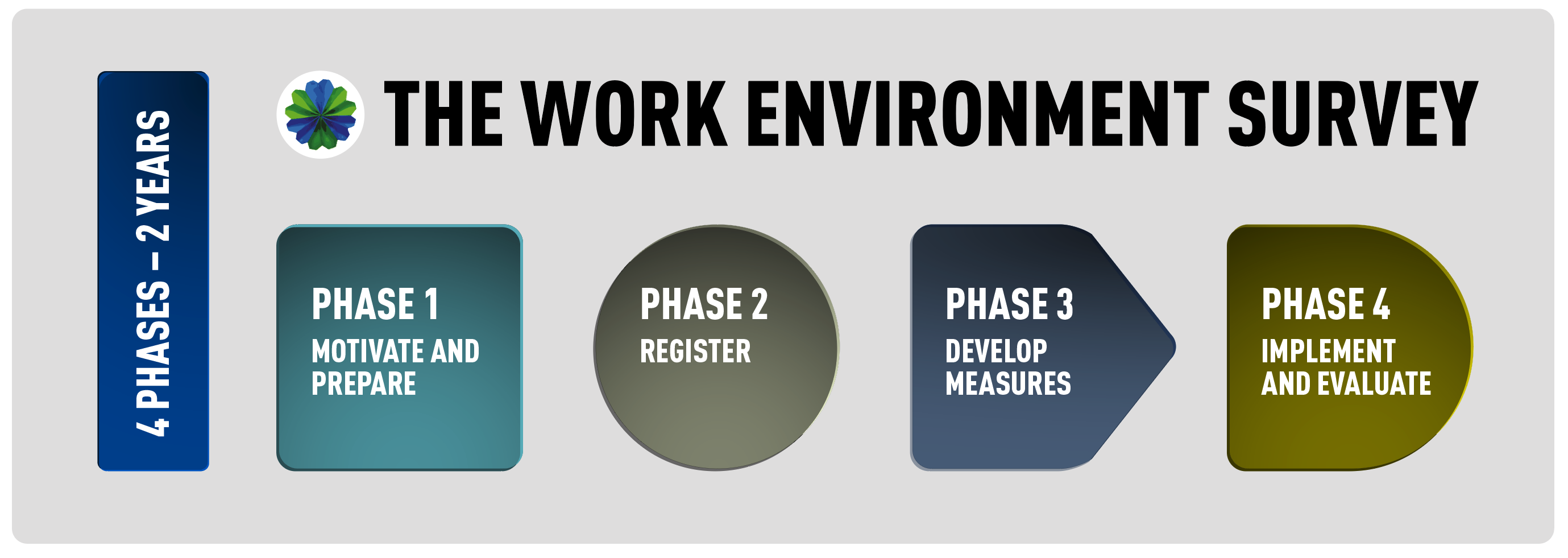 [Speaker Notes: PHASE 1: Information about the forthcoming survey. Draw on previous experience and talk abou how to use the forthcoming survey to improve the work environment at your unit.  

PHASE 2: The questionnaire is distributed by e-mail 4 November. Results are made available 10 January. 

PHASE 3: At the follow-up meeting in February-March we will continue the survey by discussing what the results of the work environment survey say about our everyday working conditions as we know them – and which themes we consider most important for developing measures (preservation measures and development measures). If there are aspects to the work environment not covered by the survey, there is room for discussion of these at the follow-up meeting. The last part of the follow-up meeting will be used for developing measures. 
 
PHASE 4: Implementing what we have agreed to in accordance with the action plan. Evaluating measures and making the necessary adjustments. 

The safety representative is involved in the process and has preparatory and follow-up meetings with leader/management.   

Tips for leader: Set aside time for the follow-up meeting right away (minimum 3 hours) if possible. Also set aside time after 10 January (when the results are available) for a meeting with the safety representative and relevant key personnel. At this planning meeting you will discuss the results and draw up a plan for holding the follow-up meeting.]
HOW DO YOU FEEL ABOUT YOUR WORKING CONDITIONS?
The survey and subsequent measures are an opportunity for you to help shape your work environment and everyday conditions.

Help your leader to learn more about the working conditions at your unit.

All staff have an obilgation to cooperate. All staff are expected to participate in the survey and contribute to subsequent discussions.
[Speaker Notes: How do your employees feel at work?

Emphasize the fact that a good work environment is created through interaction between employees and management.

Managers have an important responsibility to stay informed as to how their employees feel about their workplace conditions. It is also a leader’s responsibility to implement measures to ensure that the unit has a sound and safe work environment. Leaders depend on input from employees to identify measures that can improve the work environment. 

For employees: This is an opportunity for participation – an opportunity to shape your/our working day – and an opportunity to provide your leader with more information about how you feel on the job, so that we can implement the best measures possible to improve our work environment.

Two important opportunities for participation.   
1) The questionnaire  
2) The follow-up meeting  - What do the results mean for us? What should we do? 

Reasons to respond to the questionnaire, take part in follow-up work and to contribute to a good work environment. 
 
Article 2-3. Employees’ obligation to cooperate  (1) The employee must contribute to the development, implementation and following up of the business’ systematic health, environment and safety efforts. The employee must participate in the business’ organized safety and environmental work and actively contribute to implementing such measures as are defined to create a good and safe work environment.]
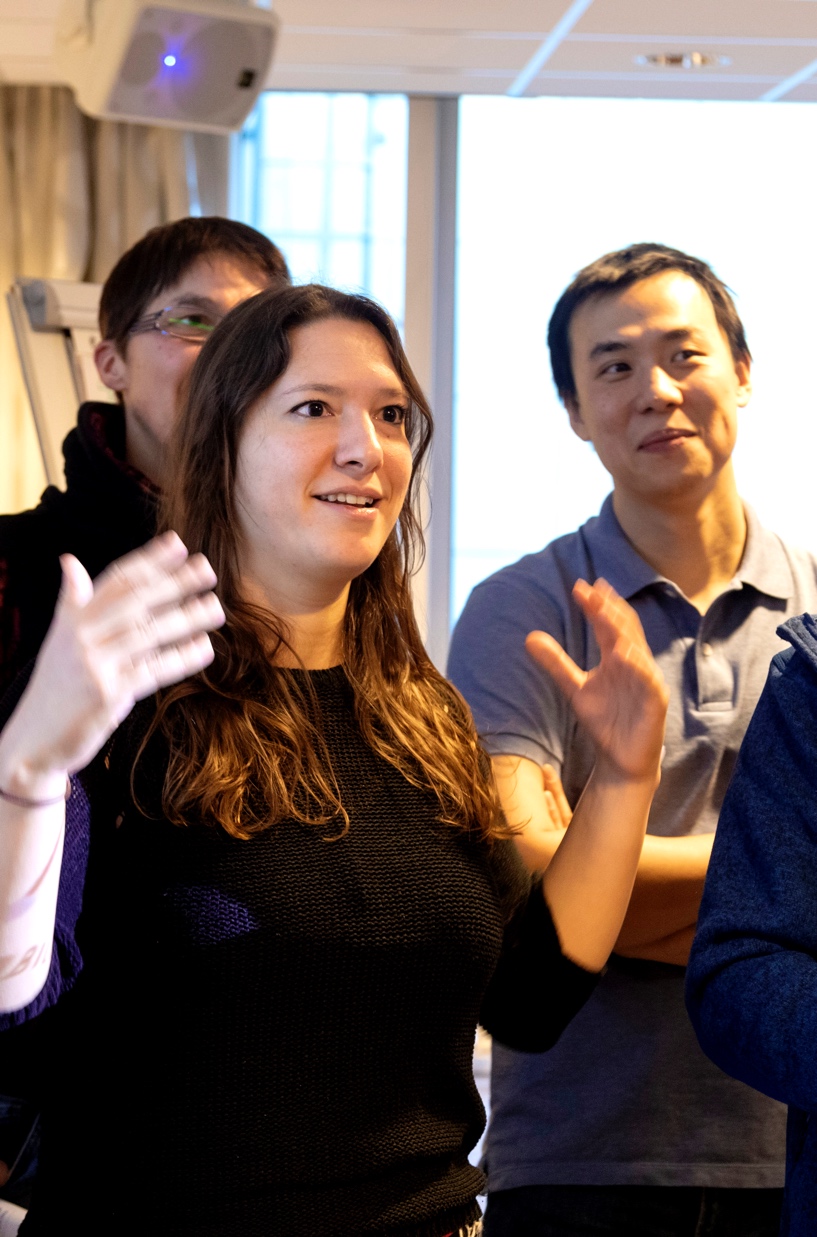 OUR WORK ENVIRONMENT– A SHARED RESPONSIBILITY
What measures to improve the work environment have been implemented since the last Work Environment Survey? 
What are our future goals for improving our unit’s work environment?
[Speaker Notes: It is important that leaders communicate with their staff about the evaluation, previous measures, subsequent processes and ambitions for how the unit’s work environment can be further improved.  

BEFORE: 
Emphasize what has been done since the last Work Environment Survey – present specific examples. To inspire staff to help improve their work environment, it is essential that they receive feedback from their leader regarding which measures have been taken (and not), and the resulting effect. 

If little has been done with the results from the last survey, it may be a good idea to be candid and state that ‘this was below par - we’ll have to do better next time – we’ll do this in such and such way’. Leader should particularly emphasize the benefits of collaboration with safety representatives in such cases.  

AHEAD: 
Reflect on how you want to use this opportunity to achieve the desired development and improvement of the work environment. Leaders are encouraged to be frank about their own personal ambitions for improving the group’s work environment. Use current processes or previous Work Environment Surveys as a starting point – what do you want to achieve? 

What did you/leader and safety representative discuss while filling in the form ‘Preparations for the Work Environment Survey’? Make use of this while forming ambitions for work environment improvement here. Do not hesitate to mention that you and the safety representative have had meetings/discussions about this.]
FURTHER AMBITIONS
Everyone should respond to the survey. 

Leader and safety representative should cooperate closely.

Specific follow-up measures and progress plans should be formulated - participation in this phase.

Measures should be implemented and will be evaluated.
[Speaker Notes: State the unit’s response percentage in 2017 here!
You are encouraged to state your ambitions for response percentage at your unit! Hvat are ypur expectations for x% participation?


Note: It may be wise to ask for input from employees at the unit: 
What do they feel must be done to benefit even more from the work environment survey and the follow-up processes in this round?]
KNOWLEDGE-BASED AND GOAL-ORIENTED
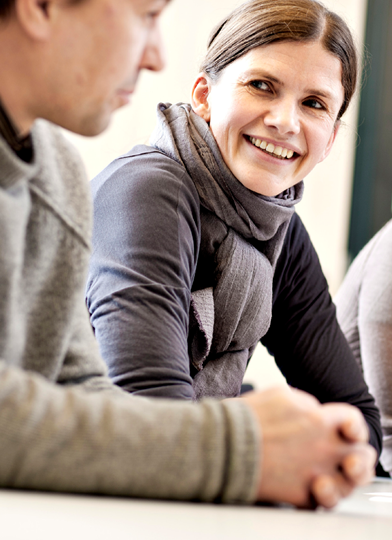 Primary themes discussed are:  
The individual and work
Interaction between managers and staff
Communication and participation
Collaboration and community
Handling of unfortunate/unwanted events
Support, interaction and culture


More changes 
Shorter questionnaire
Some themes have been removed 
Some new themes + more single questions
Increased focus on:  
Interaction between leaders and employees 
Skills and growth potential
Information and participation
[Speaker Notes: To take the correct measures for our group we must gather knowledge the group’s experience. This will happen if individuals speak of how they regard their everyday working conditions. 

ARK has revised the questionnaire in order to make it shorter with somewhat simplified language, and to cover a few more areas.
Some new themes + several single questions have been added to the questionnaire. 
10 themes remain unchanged and may be compared to previous surveys. 

Revisions to the questionnaire also mean that reports will be slightly different this time around.]
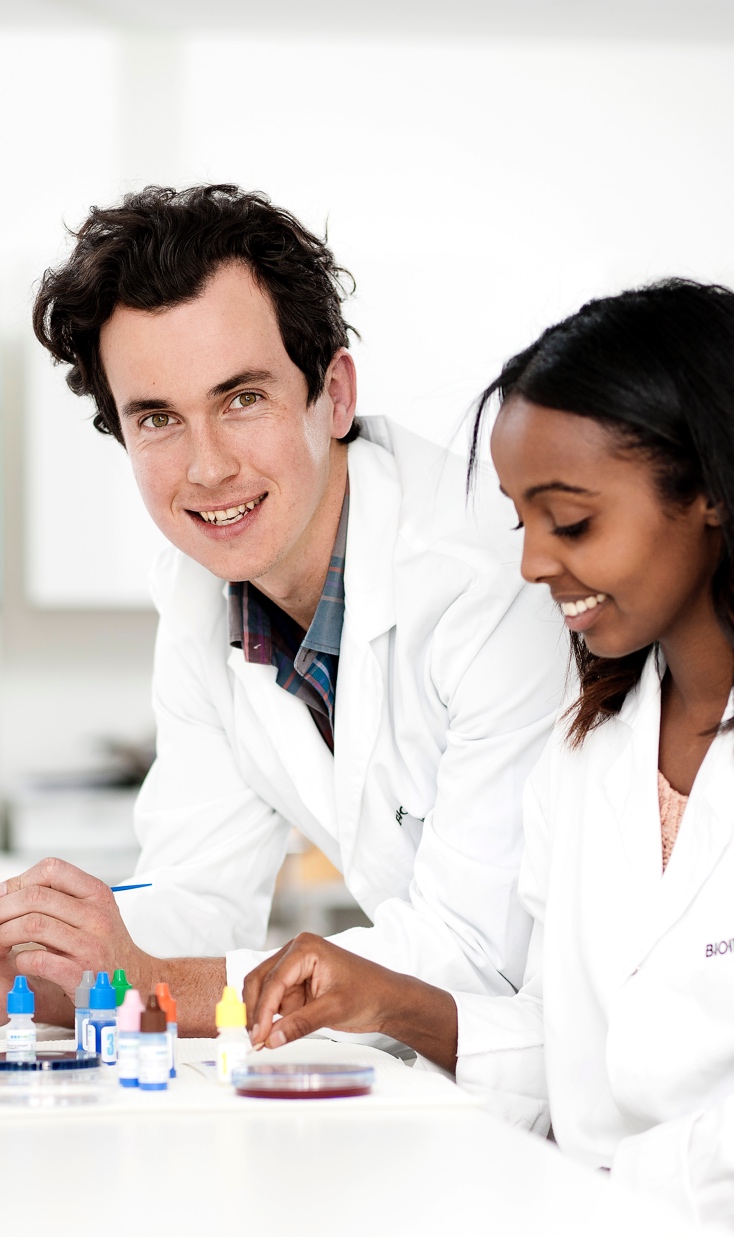 WHAT HAPPENS AFTERTHE SURVEY?
At the follow-up meeting we will:
Examine the results of the survey
Discuss results and work environment
Identify areas for improvement and measures to make that improvement happen.

We will then implement and follow up measures, evaluate and adjust accordingly.
[Speaker Notes: Emphasize that the first part of the follow-up meeting forms part of the survey of the psychosocial work environment at the unit. 

Remind everyone that a questionnaire is based on a pre-defined choice of answers, and therefore may not precisely capture the actual challenges in a work environment. This is the drawback to pre-defined answers. This is why the survey continues at the follow-up meeting. This will give employees an opportunity to describe actual problems in their own words and expand on the results from the survey. 

At the follow-up meeting, a consensus is formed regarding which factors in the work environment are important to preserve and improve/develop. Measures will be developed for the issues and areas defined at this stage.]
YOUR PARTICIPATION IS IMPORTANT
We encourage you to respond to the work environment survey
A high response percentage provides a better and more correct description - a good basis for discussion and improvement.
You will get a personal link to the survey by e-mail from ark-kontakt@ntnu.no. 
Response period: 4–24 November 2019 
Responding takes approx.15 minutes
Your anonymity is guaranteed
[Speaker Notes: The Working Environment Act defines requirements for sound and health-promoting workplaces. The Act makes demands for systematic mapping of the work environment. All employees have an obligation to cooperate to ensure a sound work environment.  

All employees are expected to take part in the survey, at the follow-up meeting and in the implementation of measures.

Each employee will receive a personal link to the survey. If the e-mail and link is forwarded to others, ARK will receive several replies from the same person. In such cases, ARK will delete the reply.  

If for some reason one does not receive the questionnaire or the link is invalid, contacts at faculty/central administration will assist (cf. work environment survey web page).

If interrupted, the link can be opened again to continue where you left off. When pressing ‘done’, the questionnaire is submitted. There is an option to receive your answers by e-mail. 

The survey takes approx. 15 minutes. 

Your anonymity is guaranteed: 
While the survey is being conducted, only the response percentage is available.
One week after the response deadline, the link between email address and questionnaire is deleted.
It is not possible to extract result reports for groups with less than four employees. 
Background variables such as gender and age will only be used at NTNU level.
Large departments can have the results broken down to staff groups: technical/administrative, scientific and recruitment. (In addition, MH has ordered a report for part-time staff)
NSD (Norwegian Center for Research Data AS) has considered that the processing of personal data is in accordance with the Personal Data Act / GDPR.

The data forms part of a database administered by NTNU HUNT:
NTNU can compare developments with results from previous survey in 2017
NTNU can compare its results with ‘norm data’ from the database (19 institutions in the sector use ARK)
Researchers may apply to use the database for research projects 
 
NTNU has requested the following result reports from ARK:
All units will receive a result report
Response percentage
Average and standard deviations for each of the 17 themes in the survey, plus the single questions
Comparison to 2017 for the 10 common themes. 
 
All faculties will receive a result report 
Response percentage
Average and standard deviations for each of the 17 themes in the survey
Supplementary report for the three main staff categories: technical-administrative, scientific and research fellows
 
Result presentations are owned by the individual unit
All result reports are distributed in ephorte with limited access for line management. The surveys from 2017, 2014, 2012, 2009 and 2007 are also available there.
Result reports are distributed in printed form at the follow-up meeting at the unit. 
Faculty reports are discussed at LOSAM, leader meeting, faculty board.
NTNU report is discussed at SESAM, AMU, Board of Directors. Only the NTNU report is published via intranet.]
IMPORTANT CONSIDERATIONS BEFORE RESPONDING
Managers must inform staff of the meaning of different terms when responding:

Who is ‘your leader’?  group leader/unit leader  

What is my ‘unit’?  the response unit selected by your leader 

Who is ‘my unit management’?  management group for the department/section
[Speaker Notes: There are a few questions regarding management. It is important that leaders define and inform their employees who to consider.

‘My leader/the leader, group leader/manager for the response unit
Note: The individual denoted as immediate supervisor’ must be in accordance with what is denoted as your ‘unit’ when responding to the survey. 

‘My unit’ is the selected response unit. 

‘Management at my unit’ is the management group for the department/section. 

Note: The survey does not contain questions regarding higher-level supervisors.]
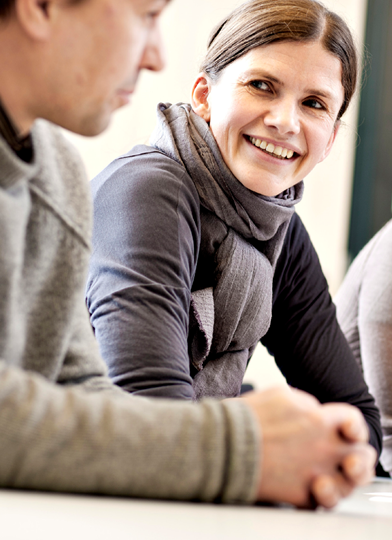 USEFUL INFORMATION AT INNSIDA
Work environment survey – for staff
Work environment survey – questionnaire
Work environment survey – for leaders
Theme page HSE
Psychosocial work environment
Unacceptable conduct, bullying and conflict
ARK website